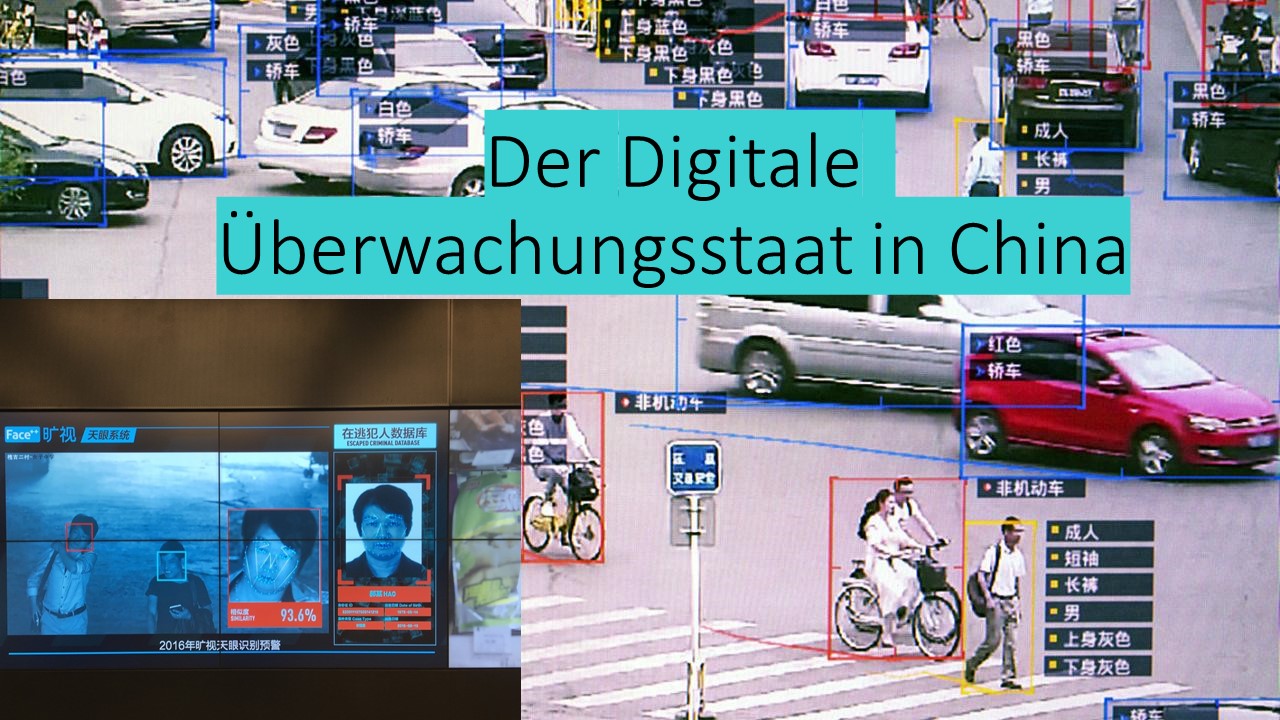 Der Überwachungsstaat in China
Ein Vortrag von Christoph Müller, Rotary Club Interlaken
Auslöser für den chinesischen Überwachungsstaat
Konsequente Angst der KP abgelöst zu werden 
9/11 und der Krieg gegen den Terror 
Zusammenbruch der Sowjet Union 
Autonomie Bestrebungen in Xinjiang und Tibet
Terrorattentate in Xinjiang 
Massiver Vermögensabzug aus China 
Steuerhinterziehungen
Erziehung der Bevölkerung
„Versagen der westlichen Demokratie“
Unternehmen, die illegal oder in der Grauzone operieren 
Technologische Entwicklung in China
Konsequente Angst der KP, abgelöst zu werden
Die Qing Dynastie wurde durch Intellektuelle und Geheimbünde unter Beihilfe niedriger Offiziersränge in der Armee gestürzt 
Studentenunruhen und Massenproteste wie 1989 
Hongkong Demos 
Über 6 Attentate auf Xi Jinping 
Konflikte innerhalb der Partei (Anti-Korruptions Kampagne, Beijing vs Shanghai, Hardliner vs Reformer)
Absolute Kontrolle zu jedem Preis
9/11 und der Krieg gegen den Terror
9/11 war der Vorwand um den Kampf gegen den Terror auszurufen (Gitmo, illegale Kriege)
Islamisierung und Terror als Vorwand zur Bildung eines Überwachungsstaat (Homeland Security)
Krieg gegen Terror basiert auf Lügen, Unwahrheiten und falschen Tatsachen (illegale Kriege wie u.a. Irak, Libyen, Syrien oder auch Vietnam)
Medien, die auf Linie berichten (keine kritische Hinterfragung von 9/11 und der illegalen Kriege – Verunglimpfung von „Verschwörungstheoretikern“). China ist sich bewusst, dass die westliche Presse von den Regierungen, hauptsächlich der USA, gesteuert wird.
Die USA als „Vorbild“ und Wegbereiter dient zur Absolution
Zusammenbruch der Sowjet Union
Zusammenbruch der Sowjetunion als Negativbeispiel für China 
Die dadurch aufflammende Krisen in der Ex Sowjet Union (Moskau 1993, Geiselnahme von Beslan)
Ukraine Krise, Kalter Krieg 2.0
Kontrollverlust, Sicherheitsängste
Autonomie Bestrebungen in Xinjiang und Tibet
Islamisierung und Terror in Xinjiang (Anschläge in Urumqi 93, 97, 07-16), Anschlag in Kunming
Selbstverbrennungen in Tibet 
East Turkestan Islamic Movement (ETIM), Islamische Turkestan Partei
Gesichtsverlust bei der Han Bevölkerung (93%)
Kontroverse mit dem Westen (“Was Ihr dürft, dürfen wir auch”)
“Berufliche Ausbildungslager” in Xinjiang (“Die USA haben ja auch Gitmo”)
Terrorismus und Separatismus unterdrücken
Massiver Vermögensabzug aus China
Parteikader, die Korruptions- und illegal abgeschöpfte Gelder im Ausland in Sicherheit bringen
Misswirtschaft 
Überwachung der Parteikader und ihres Konsumverhaltens
Bo Xilai Affäre 
Anti-Korruptions Kampagne „Catching flies and tigers“
Vertrauen in der Bevölkerung schaffen
Steuerhinterziehungen
Kaum ein/e Chinese / Chinesin bezahlt die Steuern korrekt, da viele Nebeneinnahme generiert werden 
Unbequeme Bürger können schnell wegen Steuerhinterziehung versorgt werden (z.B. Ai WeiWei)
Geldwäsche (RMB 50K ATM Regel)
Überwachung von Geldströmen
Erziehung der Bevölkerung
Negatives Image von chinesischen Touristen
Schlechtes Benehmen (kein Anstehen, „Just me myself and I“, Problematik der Soforthilfe bei Unfällen, Immer mehr Übergriffe auf medizinisches Personal, Angriffe auf Schulen oder Kindergärten)
Schlechte Manieren im Strassenverkehr
Erziehung via Bonus Malus System
„Versagen der westlichen Demokratie“
In den Augen Chinas hat die Demokratie versagt (Beginn Versailler Verträge, viele illegale Kriege, verzehrende Wahlkämpfe, Regierungen die sich blockieren)
BER vs Beijing Daxing
China boxt 5-Jahres Pläne durch
Zollkrieg mit den USA
„Wir bauen unser eigenes System auf“
Unternehmen, die illegal oder in der Grauzone operieren
Kontrolle und Steuerung von Unternehmen
Schaffung einer zentralen Datenbank der verschiedenen Behörden um Vergehen koordiniert zu erfassen 
Bewertung von Bonität und Kreditrisiken im Finanzsektor
Schaffung von schwarzen Listen
Vermeidung von Skandalen
Erhöhung der „Food safety“, Kontrolle von Impfstoffen etc.
Unternehmenskontrolle, Vertrauen der Bevölkerung erhöhen
Technologische Entwicklung in China
China als Innovator (Ausstoss an Forschungspapieren)
China als Adaptor (Neue Technologien werden sofort implementiert)
Investition in Gesichtserkennungs- und Überwachungssoftware
Affinität der Bevölkerung gegenüber Social Media
Volle Nutzung der smartphones (Bezahlung, Bestellung, Social Media, Buchungen etc.)
Daten einfach abgreifbar (Bürger hinterfragen Datensammlung des Staates nicht, weniger Sinn für Freiheitsrechte)
Enormer Know-how Vorsprung und Sammlung von Daten
Zusammenfassung
Absolute Kontrolle zur Machtsicherung
Die USA als „Vorbild“ und Wegbereiter dient zur Absolution
Kontrollverlust, Sicherheitsängste
Terrorismus und Separatismus unterdrücken
Vertrauen in der Bevölkerung schaffen
Überwachung von Geldströmen 
Erziehung der Bevölkerung (via Bonus Malus System)
„Wir bauen unser eigenes System auf“
Unternehmenskontrolle, Vertrauen der Bevölkerung erhöhen
Enormer Know-how Vorsprung und Sammlung von Daten
Rechtfertigung
Kriminalität und illegale Aktivitäten im Keim ersticken
Sicherheit gewährleisten
Separatisten und Terroristen keine Chance geben
Vertrauen der Bevölkerung erlangen
„Unbescholtene Bürger haben nichts zu befürchten“
Durchsetzung von Xi Jinpings Harmonie Werten
Kontrolle von Unternehmen, Eliminierung von schwarzen Schafen 
Eindämmung / Eliminierung der Korruption
Machtmonopol einer Technokratischen Regierung: KP beansprucht das alleinige Recht zu wissen was für China gut ist
Umsetzung Tools
Kameratechnologie
Überwachungssoftware
Zentrale Datenerfassung, Schwarzlisten
Soziales Punktesystem (Bonus Malus System)
Registrierung von physischen Transfers (Auto, Zug, Flüge, Auslandsreisen)
Analyse Konsumverhalten
Soziale Isolierung bei schwerwiegenden Vergehen und andere Strafmassnahmen
Fragen, die sich der Westen stellen muss
Wollen wir erhöhte Sicherheit auf Kosten der persönlichen Freiheit resp. des Datenschutzes?
Ist es nicht die Aufgabe des Staates dafür zu sorgen, dass wir uns immer und überall sicher bewegen können (Kriminalität, No-go Zones, organisiertes Verbrechen etc.)?
Viele Staaten würden / werden das chinesische System übernehmen (Russland, Serbien etc.)
Muss der Westen auf den Zug aufspringen um technologisch mit dabei zu sein? 
Werden existierende und zukünftige Flüchtlingsströme eine Überwachung unabdingbar machen?
Überwachung zur Prävention von Sozialbetrug, Steuerhinterziehung etc. 
Wer kontrolliert die Überwachung und spricht Belohnungen / Strafen aus? 
Wie erstellt man ein gerechtes System?
Ist digitale Überwachung mit Rotary kompatibel?
Ist es wahr?Digitale Überwachung ist ein neutrales Messinstrument, also ja. 	
Ist es fair für alle Beteiligten?Ja, solange alle gleich behandelt werden.
Wird es Freundschaft und guten Willen fördern?Ja, solange Bonus und Strafen gerecht sind. Nein sobald Denunziation ein integraler Bestandteil ist.
Wird es dem Wohl aller Beteiligten dienen?Es wird auf jeden Fall die Sicherheit und soziale Gerechtigkeit erhöhen, solange das System nicht missbraucht wird.
Fazit
Die technologischen Überwachung kommt auf jeden Fall auch im Westen. Wir müssen uns jetzt und heute damit auseinandersetzen und uns folgende und viele andere Fragen stellen:

Was für ein Preisschild hat Sicherheit?
Wie wichtig ist der Datenschutz und wie weit muss / darf er gehen? Resp. wie weit darf / muss die Überwachung gehen? 
Alte eingesessene Tabus müssen diskutiert und aufgebrochen werden
Welche Bereiche werden als Straftaten oder Verfehlungen geahndet?
Kann die Überwachung helfen den Reichtum gerechter zu verteilen?
Kann eine umfassende Überwachung Kriege verhindern?